Canvas para usar storytelling como estrategia de enseñanza para el profesor.
El formato de las diapositivas 2-4 es para utilizar el Storytelling como estrategia de enseñanza para el profesorado. 

Si te interesa usar Storytelling como actividad en manos del alumnado (Es decir, que ellos sean quienes narren o utilicen una historia) utiliza el formato de las diapositivas 6-8.
Idioma español
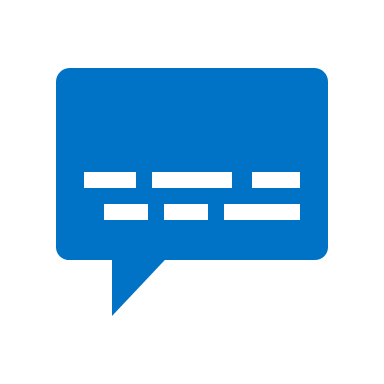 Curso
Docente
Canvas de diseño 
Storytelling
Nombre de la historia o actividad
Semestre
Objetivo

1.1 ¿Qué deseas lograr a través de este ejercicio de storytelling? Identifica los objetivos de aprendizaje de esta actividad. Recuerda que puede ser utilizada:

Para contextualizar un tema 
Para explicar un concepto o proceso
Como eje conductor del curso

1.2 Describe el tema, proceso  o concepto que será explicado a través de esta actividad.
Personajes

2.1 ¿Quiénes serán los personajes involucrados en la historia? 
Indica sus  roles y sus características más importantes. 
Puedes ir asignando un nombre a tus personajes.
Llamada a la aventura

4.1¿A qué situación se enfrenta el personaje principal? 
4.2¿Qué personajes vas a introducir en esta parte de la historia? 
4.3 Relata la problemática o situación inesperada que enfrentará el personaje principal.

Frase sugerida:
“Hasta que un día…”.
Alternativas

5.1¿Qué alternativas tiene el personaje principal para resolver la problemática? 
5.2Menciona los diferentes escenarios que pudiera seguir y las consecuencias que  enfrentaría

Frase sugerida:
“Y por ello…”.
Desenlace

7.1¿Cómo termina la historia? 
7.2¿Qué cambios hubo entre la situación inicial y el desenlace final? 7.3Relata el final de la historia.

Frase sugerida:
“Y desde ese día…”
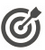 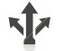 5
2
Decisión

6.1¿Cuál será la decisión que tomará el personaje? 
6.2 Describe el análisis que hace el personaje sobre sus alternativas y la conclusión a la que llega al tomar su decisión final.

Frase sugerida:
“Hasta que         finalmente…”
Contexto
3.1 ¿Cuál es el contexto en el que se desarrolla la historia? Describe la situación inicial en la que se desenvuelve el personaje principal.

Frases sugeridas:
“Había una vez…”.
“Corría el verano       del ‘88…..”
“En una remota     ciudad…”
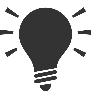 3
6
7
1
4
Logística 

8.1Define qué elementos requieres para contar tu historia, puede ser por ejemplo que quieras utilizar algún recurso gráfico, una presentación de ppt, un video, música,  incluso llevar utilería al salón, etc.
8
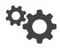 Idioma español
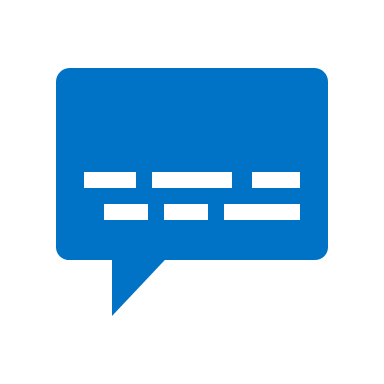 Habilidades para la negociación y resolución de conflictos
Lorena Pérez
Canvas de diseño 
Storytelling
Solución de conflictos
1er Semestre
Objetivo


Comprender las formas de resolver conflictos por medio de una historia. 
Entender algunas formas de negociación que permita conservar buenas relaciones entre las personas involucradas.
Personajes


Juan, Pedro y el cliente.
Llamada a la aventura

Uno de los clientes frecuentes del negocio de autopartes de Juan y Pedro está molesto porque han aumentado el precio de una pieza que él compra en gran cantidad y de forma concurrida.

Ha llamado para exigir que se le mantenga el precio de las piezas o buscará otro proveedor de autopartes.

Juan ha respondido que, de ninguna manera, le mantendrán el precio y que no necesitan de su compra para mantener su negocio. 

Pedro, al enterarse de esta respuesta se preocupa por la pérdida del cliente y le reclama a Juan su forma de actuar.
Alternativas

Pedro está ante una disyuntiva y si bien no está dispuesto a mantener el precio de las piezas, tampoco le parece razonable perder el cliente y perder la relación negocial y sobre todo que el negocio se quede con una mala recomendación.  
Además está molesto por la forma de actuar de Juan sin haberlo consultado o platicado previamente.
Desenlace

Juan se comunica con el cliente para disculparse por su impulsiva respuesta y para invitarlo a un business lunch donde puedan llegar a un acuerdo sobre el costo de las piezas. 
El cliente accede y en la comida se llega al acuerdo de aumentar solo un porcentaje el costo de las piezas, siempre y cuando se establezca un mínimo de compra mensual. 
El cliente acepta la propuesta y se mantiene la relación con el cliente llegando a una negociación de ganar-ganar. 
Juan comprendió que, el diálogo y buscar soluciones en equipo, pueden ayudar a resolver problemas de una mejor manera y a mantener una buena imagen e ingresos del negocio. 
Pedro se siente satisfecho por el desenlace anterior.
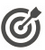 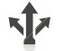 Decisión
Pedro decide hablar con 
Juan para comentarle que  considera necesario establecer comunicación ante situaciones delicadas como esa para, en conjunto, tomar la mejor decisión. 

Juan decide disculparse con el cliente por su forma de responder y llegar a un acuerdo en el que ambas partes se vean beneficiadas.
Contexto
Juan y Pedro son copropietarios una tienda de autopartes. 
Juan, de 30 años cuenta con un estilo agresivo de negociación y es un poco impulsivo.
Pedro, de 47 años con un estilo conservador de negociación, calculador y tranquilo.
Recientemente Juan y Pedro se han visto en la necesidad de aumentar los costos de sus piezas, debido a la inflación.
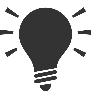 Logística 

Se realizará una presentación en Prezi con diferentes imágenes que ilusten la historia al momento que se irá narrando. Posteriormente se les pedirá a los alumnos que piensen en una situación similar que les haya tocado vivir para que puedan resolver el conflicto y/o mantener una relación de negocios.
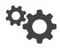 Idioma español
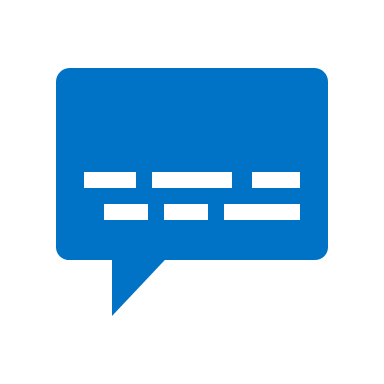 Curso
Docente
Canvas de diseño 
Storytelling
Nombre de la historia o actividad
Semestre
Objetivo
Personajes
Llamada a la aventura
Alternativas
Desenlace
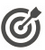 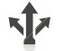 5
2
Decisión
Contexto
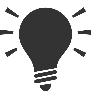 3
6
7
1
4
Logística
8
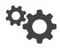 Canvas para usar storytelling como actividad de aprendizaje para el alumnado
El formato de las diapositivas 2-4 es para utilizar el Storytelling como estrategia de enseñanza para el profesorado. 

Si te interesa usar Storytelling como actividad en manos del alumnado (Es decir, que ellos sean quienes narren o utilicen una historia) utiliza el formato de las diapositivas 6-8.
Idioma español
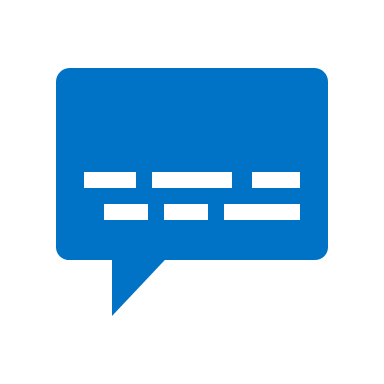 Curso
Docente
Canvas de diseño 
Storytelling
Nombre de la historia o actividad
Semestre
3
Lineamientos

¿Qué elementos esperas encontrar en el producto del alumnado? 
Menciona lo que debe estar presente en la actividad. 
Ejemplos: descripción de los personajes, contexto, introducción, problemática, cierre, moraleja, etc.
Objetivo de 
aprendizaje

¿Qué quieres que el alumnado logre a través de este ejercicio de storytelling? Identifica los objetivos de aprendizaje de esta actividad.
Descripción de la actividad

¿Cómo quieres implementar la estrategia? Describe a detalle la actividad que quieres llevar a cabo.
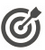 4
Producto esperado

¿Qué entregable esperas del alumnado? Especifica el producto que deseas que el alumnado genere. 

Ejemplos: video, relato narrativo, comic, etc.
1
2
5
Forma de evaluación

¿Cómo vas a evaluar el producto entregado? Describe la forma de evaluación que usarás para calificar el desempeño del alumnado en esta actividad.
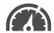 8
Idioma español
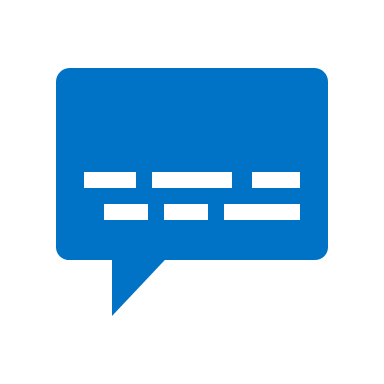 Habilidades para la negociación y resolución de conflictos
Raquel Solís
Canvas de diseño 
Storytelling
Solución de conflictos
1er Semestre
Lineamientos

El alumnado deberá completar todos los apartados de la plantilla de Canvas.
En la discusión con el equipo se deberán hacer propuestas de solución al problema, mantenido siempre el respeto y la tolerancia entre los compañeros.
Objetivo de 
aprendizaje

Comprender las formas de resolver conflictos por medio de una historia. 
Entender algunas formas de negociación que permita conservar buenas relaciones entre los involucrados.
Descripción de la actividad

Con base en la historia previamente mostrada sobre Juan y Pedro, se le pedirá al alumno que piense en una situación en la que se haya enfrentado a un conflicto y la forma de resolverlo, utilizando la plantilla de Canvas para ello. 
Además se le plantearán las siguientes preguntas: 
¿En la situación que viviste se mantuvo una buena relación con las partes involucradas?
¿Crees que pudiste haber resuelto el conflicto de otra manera? De ser así, explica cómo. 
¿Qué lección aprendes de esta situación?
Posteriormente deberá compartir su historia con un equipo. 
Entre todos deberán discutir sobre las formas de resolver los conflictos en cada una de sus historias, proponiendo nuevas formas de resolverlos.
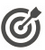 Producto esperado

Canvas completo de la historia de cada estudiante. 
Preguntas por escrito con su respectiva respuesta. 
Comentario (en plenaria) por equipo de las propuestas sugeridas para la resolución del conflicto.
Forma de evaluación
Canvas completo con la historia – 10 puntos 
La historia muestra la resolución de un conflicto – 20 puntos 
Se responden las preguntas de reflexión – 20 puntos 
Participación con el equipo en la discusión del conflicto 20 puntos 
Propuesta de solución en plenaria – 15 puntos 
Respeto por la opinión de los demás – 15 puntos
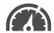 8
Idioma español
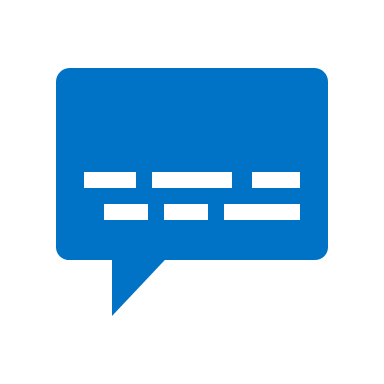 Curso
Docente
Canvas de diseño 
Storytelling
Nombre de la historia o actividad
Semestre
3
Lineamientos
Objetivo de 
aprendizaje
Descripción de la actividad
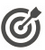 4
Producto esperado
1
2
5
Forma de evaluación
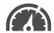 8